Optimization Theory - IENG511Two phases and big-M methods
By : Khaoula Chnina
CHAPTER  FOUR STARTING SOLUTION AND CONVERGENCE
Previously, we saw that given a basic feasible solution  BFS, we can use the simplex method to obtain better basic feasible solution BFS  until we reach the optimal one ( or else unboundeness ) .
        
        Recall that a basic feasible solution has the following characteristics :
≥ 0
The optimal solution OS  has the following characteristics :
For maximization problem
For minimization problem
The initial BFS
The simplex method can always be initiated with a very simple basis, namely, the identity. 
Case 1 : easy case
Slack
vector
Case 2 : Some Bad Cases
a- the vector b is not nonegative :
b)
Surplus
vector
Generally ,any linear programming problem can be transformed into a problem of the following form:
But I f  A  has no identity  submatrix, What to do ?
Resort to artificial variables to get a starting BFS, and then use the simplex method itself and get rid of these  artificial variables.
SOLUTION
The difference between slack and  artificial variables 
      A slack variable is introduced to put the problem in equality form, and the slack variable can be positive. 
        Artificial variables are not legitimate variables, and they are merely introduced to facilitate the initiation of  the simplex method. These artificial variables must eventually drop to  zero in order to attain feasibility in the original problem .
Summary of results :
Given an original model ,in order to have an initial BFS and use the simplex method , we should put it in the standard form  SF or artificial standard form ASF  (when we add artificial variables ), using the following transformations :
Always , the slack and artificial variables are the initial basic variables for the simplex method.
Note that the basic decisionvariables must be ordered according to the their constraint numbers ,to avoid cycle in case of degeneracy.
Now , we have a linear programming model in its artificial standard form ASF :
THE TWO-PHASE METHOD
SOLUTIONS
THE big-M METHOD
THE TWO-PHASE METHOD
‘’ minimize the sum of the artificial variables ‘’
Otherwise  pass to the Phase 2.
Phase 2: Change the objective row of the last Simplex Table in the Phase 1. Clean the W row and enter the Z row. If there are basic variables with ZCi ≠ 0 coefficients make them zero by the row operations. Then apply the Simplex algorithm and search the OS
Example 4.3 page 142 (feasible solution)
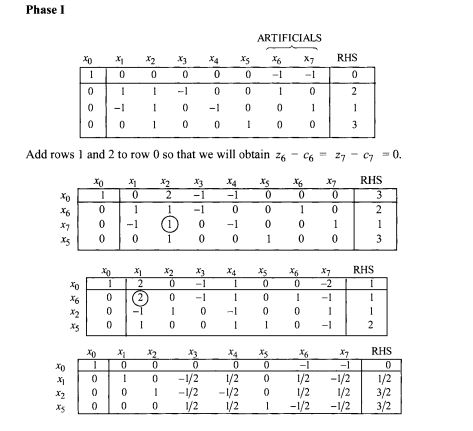 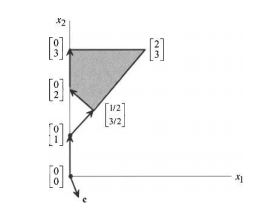 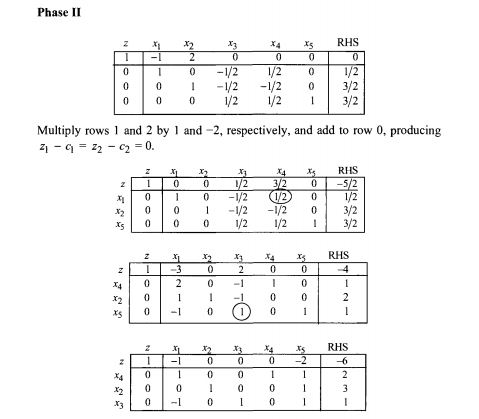 the optimal solution (0, 3)
THE big-M METHOD
‘’ Punishement of artificals :Assign coefficients for the artificial variables in the original objective function in such away as to make their presence in the basis at a positive level very unattractive from the objective function point of view  ‘’
- If at the OS, some artificials remain in the basic  variables , then the original problem is infeasible. 
- If at a BFS all the artificials are nonbasic, but there is an entering variable, and no leaving variable is available , so the original problem is unbounded.
Example 4.6 page 153
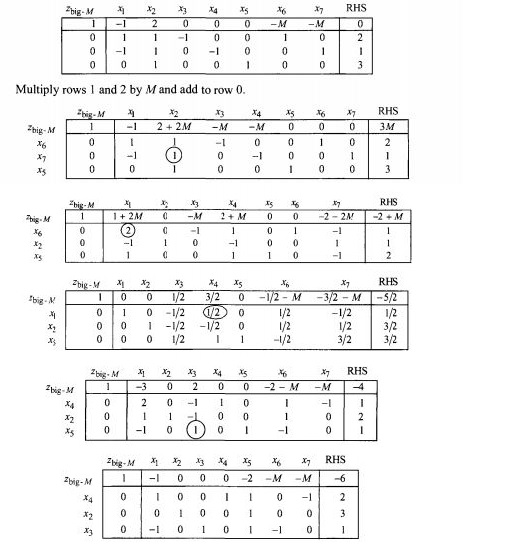 the optimal solution (0, 3)
THE big-M and Two-phases
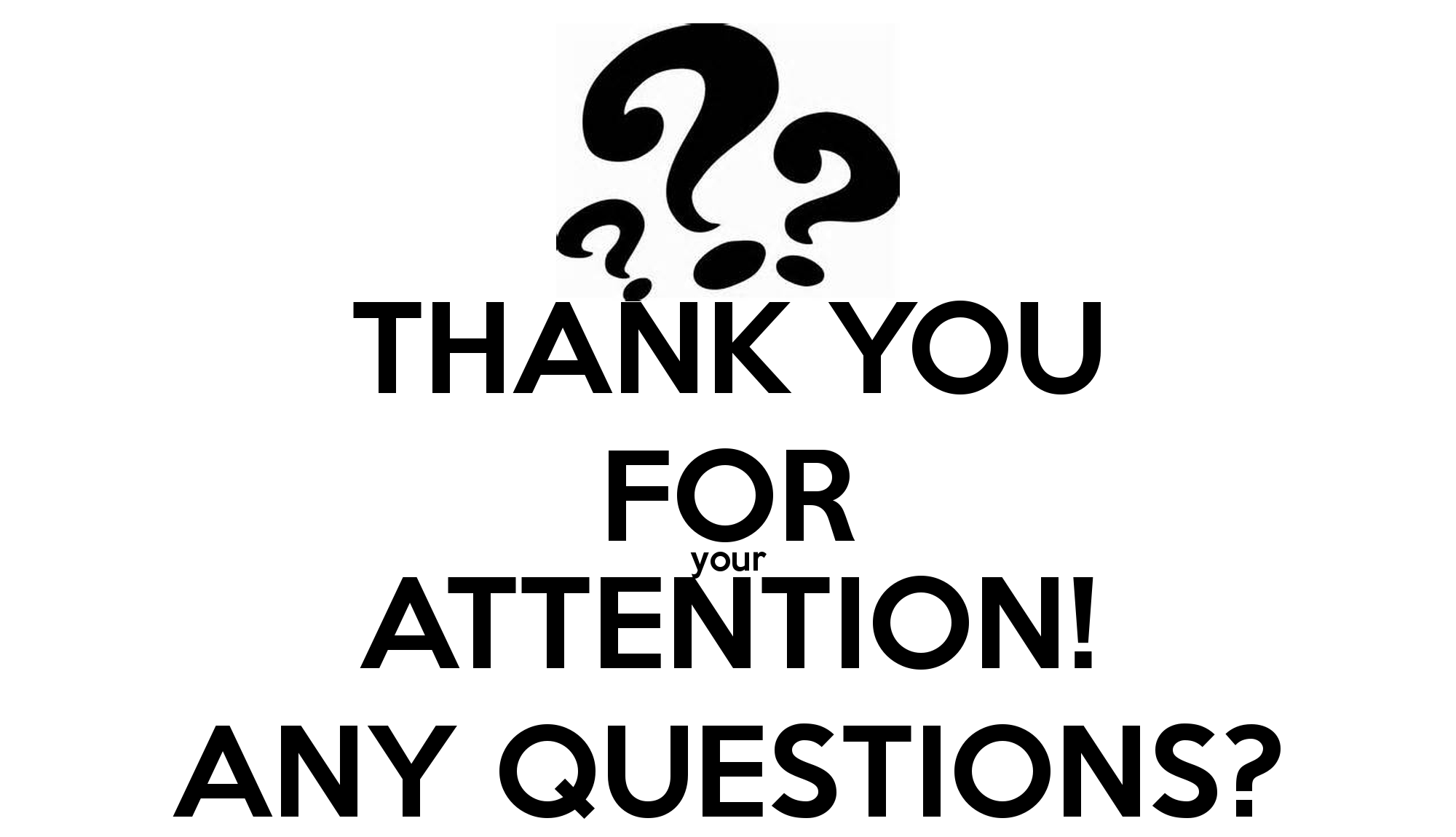